ОСНОВЫ SMM
спорт социальной направленности
Добрый день, меня зовут 
Наталия Сгибнева!
В настоящее время – PR-менеджер.
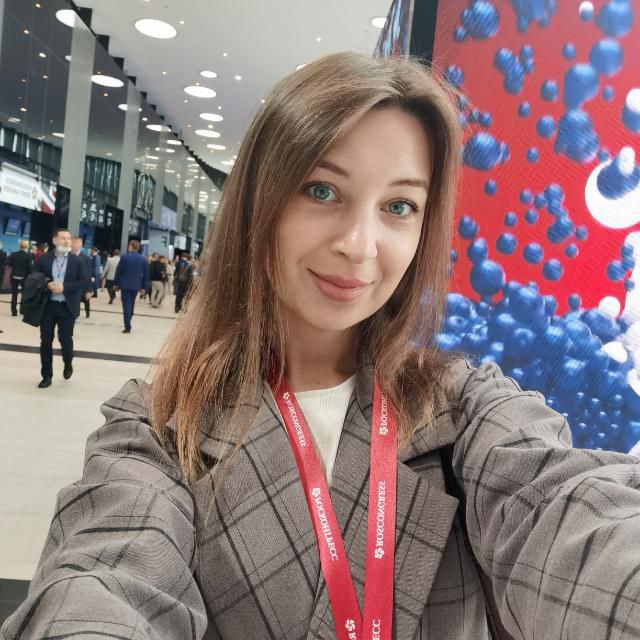 По образованию – маркетолог. По призванию – журналист.
01
02
В сфере медиа – больше 9 лет.
03
Начинала с волонтерского SMM, в студенческие годы училась вести сразу несколько страничек в социальных сетях.
04
05
Имею опыт работы с коммерческими и некоммерческими организациями, от хоккейной лиги до торгово-производственной компании. Была пресс-секретарем Федерации хоккея Казахстана.
06
07
Зачем нам нужен SMM:
SMM
Привлечение аудитории. Здесь речь не идет о клиентах, как в классическом понимании SMM, мы не продаем товар или услугу. Но без своей аудитории нет смысла существовать любой компании/организации
01
Social Media Marketing — маркетинг в социальных сетях.
02
Создание комьюнити, расширение компании единомышленников. Вытекает из первого пункта.
Повышение узнаваемости и лояльности. Социальные сети увеличивают шансы аудитории познакомиться с вами благодаря многоканальности. 
Даже если вы государственная организация. Это важно не только для участников секции/школы, а также играет большую роль для привлечения потенциальных спонсоров и партнеров.
03
Канал общения с аудиторией.
 Страницы в социальных сетях выпадают в поисковом запросе, как и сайт. 
Социальные сети – более доступный способ донесения и обмена информацией с вашей аудиторией.
04
Зачем нам нужен SMM:
05
Переходы на сайт. Если перед вами стоит задача увеличить активность сайта, то социальные сети помогут это сделать
Трансляция ценностей. Это одна из самых важных целей в специфике спорта социальной направленности. 
Социальные сети задают тон и образ организации.
06
SMM
Social Media Marketing — маркетинг в социальных сетях.
Социальные сети могут быть:
А) точкой входа. 
Вы ведете официальный сайт, а соц сети – просто посредник для перехода.
01
02
Б) основным источником информации. Если сайт не актуален/не работает.
03
В) трансляцией ценностей. 
У вас есть сайт и социальные сети. Информация там дополняет друг друга и соответствует друг другу. Помимо официальной информации вы добавляете жизни благодаря вашим постам и общению с подписчиками.
С чего начать?
1) Проанализировать то, что уже есть. Например, у вас есть официальный сайт и страница ВКонтакте. Насколько она актуальна? Совпадает ли информация на сайте и в социальных сетях? 

2) Изучить социальные сети схожих организаций. Отметить для себя – что вам нравится, а что нет. Обсудить с коллегами или знакомыми, собрать разные мнения. 

3) Определить, к чему вы хотите прийти, что хотите видеть и какие цели преследуете. Потому что вести социальные сети «просто, чтобы было» – не стоит. 

4) Выбрать площадки для ведения социальных сетей и ответственных людей за их наполнение.
01
02
03
С чего начать?
5) Определить типы контента, создать рубрики.В основном, это будут информационные, вовлекающие и развлекательные публикации. Варианты наполнения зависят от специфики компании – отзывы, отчеты о событиях, приглашения или анонсы мероприятий, интервью, официальные новости, интерактивы.

6) Составить сценарии для разных подписчиков: а) для тех, кто давно уже с вами; б) для тех, кто только подписался\присоединился: в) для случайного пользователя. Что увидят люди, попав к вам на страницу? Почему они должны остаться или оставить реакцию под публикацией?

Пример причин быть в сообществе:
Самобытный автор текстов, которого хочется читать
Тема сообщества разбирается подробнее, чем где-либо
Каждую неделю дают грамоту самому активному волонтеру/участнику
Сообщество - самый быстрый источник информации по теме
Здесь можно найти единомышленников и пообщаться
Мне важно знать, что происходит с участниками/подопечными этой организации
01
02
03
ВКонтакте
Инстаграм (запрещенная в РФ организация)
Дзен
Позволяет найти вас в поисковом запросе; на странице можно разместить всю контактную информацию, сведения об организации, добавить обсуждения, хранить фотографии и видео, общаться через сообщения группы и в комментариях.
Несмотря на запрет эта площадка осталась самой популярной. Есть возможность органического роста подписчиков и просмотров благодаря reels (вертикальным видео)
Площадка адаптируется под тренды. Эта площадка популярна среди аудитории старшего поколения.
Какие площадки можно выбрать?
Хэштеги
Самые простые способы продвижения:
Короткие вертикальные видео
Коллаборации с другими организациями, блогерами, известными людьми, СМИ
Простые советы
01
Проверяйте тексты перед публикацией. Лучше всего – прочитать текст вслух или попросить вычитать коллегу (друга) при большом объеме текста.
02
Ставьте пробелы и отделяйте абзацы друг от друга. Нет ничего хуже сплошного текста.
03
05
Используйте длинное тире. Дефис (-) — орфографический знак, тире — пунктуационный.
Не используйте стоковые изображения из поисковика. Если возможно – ориентируйтесь на собственные фотографии при оформлении постов.
04
06
Не бойтесь использовать эмодзи. Но главное, не переусердствуйте. Смайлики помогают придать эмоциональности и понятности постам в социальных сетях.
Включите «сообщения группы» (ВКонтакте) или проверяйте директ (Инст). Не игнорируйте канал общения с вашей аудиторией.
Простые советы
07
11
Транслируйте ценности вашей организации через людей. Люди доверяют людям. Истории из жизни позволяют лучше понять, чем же вы занимаетесь.
Создайте удобную навигацию на страничке в социальной сети.
12
08
Не забывйте про интерактивы и обсуждения.
Не гонитесь за количеством. Это относится к числу подписчиков. 
Если у вас будет 10 000 подписчиков, но при этом 20 лайков под постом – плохо.
09
Выкладывайте посты регулярно. Так подписчики старые и новые будут понимать, что вы действительно существуете, в организации происходят события и можно стать ее частью.
10
Отсутствие дизайна/дизайнера лучше, чем плохой дизайн/дизайнер.
Простые советы
13
Составьте примерный план.

Он может меняться, но без плана вы можете упустить важные события и потерять доверие аудитории или руководства или партнеров. 

Выпишите основные поводы на ближайшие месяцы, праздники. Посмотрите архивы, которые можно использовать для публикаций. Подумайте над видео-контентом.
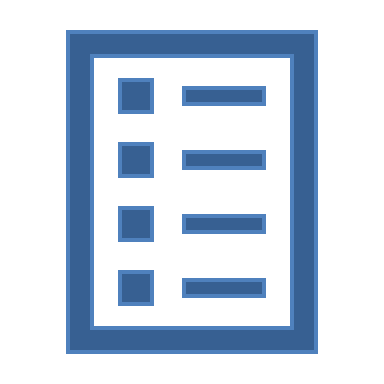 ЭТО ВАЖНО
Благодаря социальным сетям вы можете вызывать правильные и нужные вам эмоции. 

 Не обязательно выкладывать душещипательные истории, чтобы привлекать внимание людей. 
Главное, чтобы они были настоящими.
ЭТО ВАЖНО
В данном направлении мы не пишем о высоких достижениях и наградах, но любая активность, любое соревнование - даже с самим собой - уже большая победа.

 А нести спорт в массы, рассказывать об этом и прививать здоровый образ жизни совершенно разным людям, помогать делать их жизнь лучше – это настоящая миссия!
Изучайте статистику
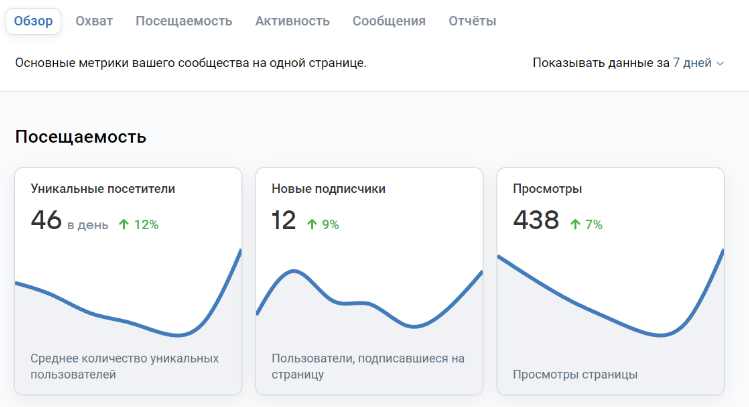 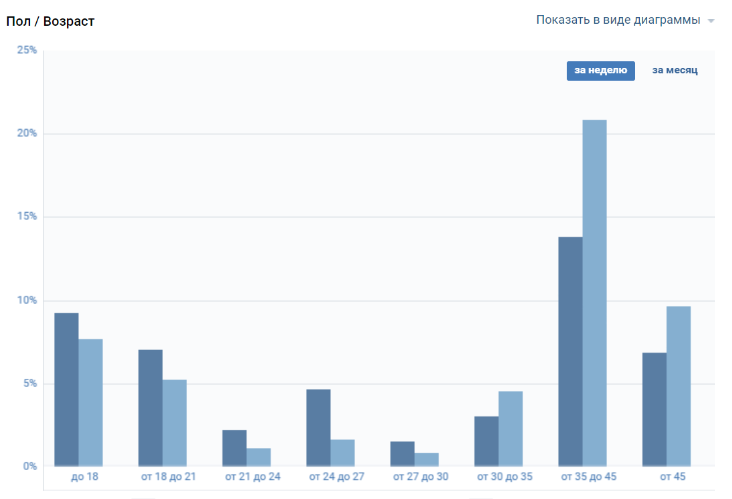 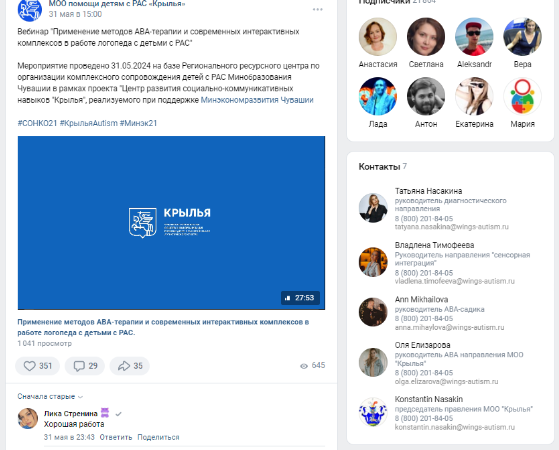 Примеры
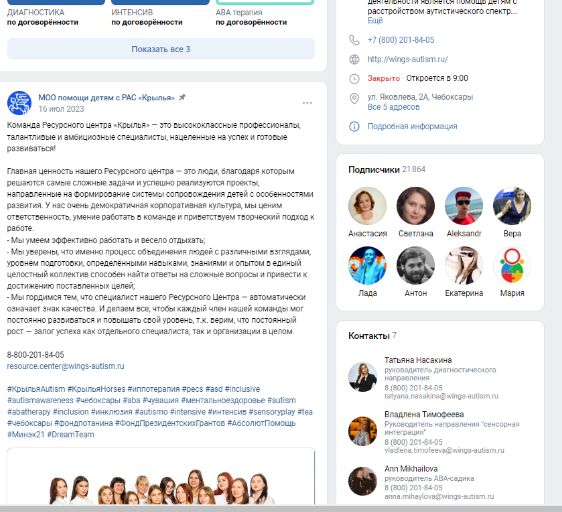 Примеры
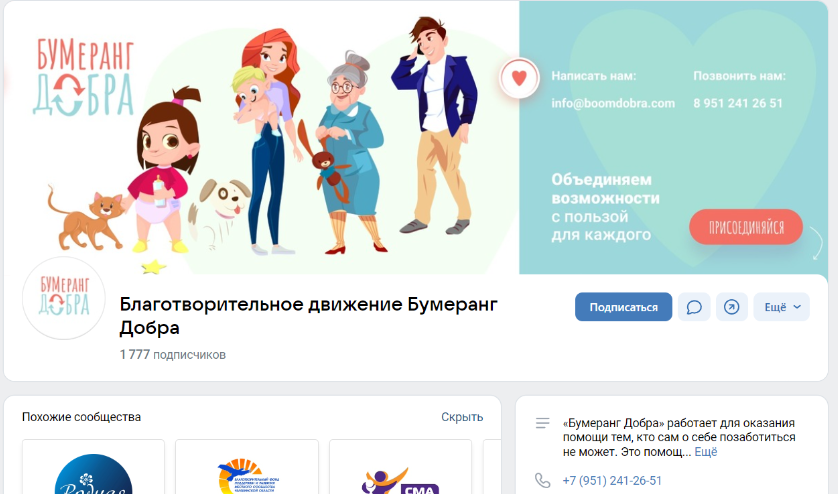 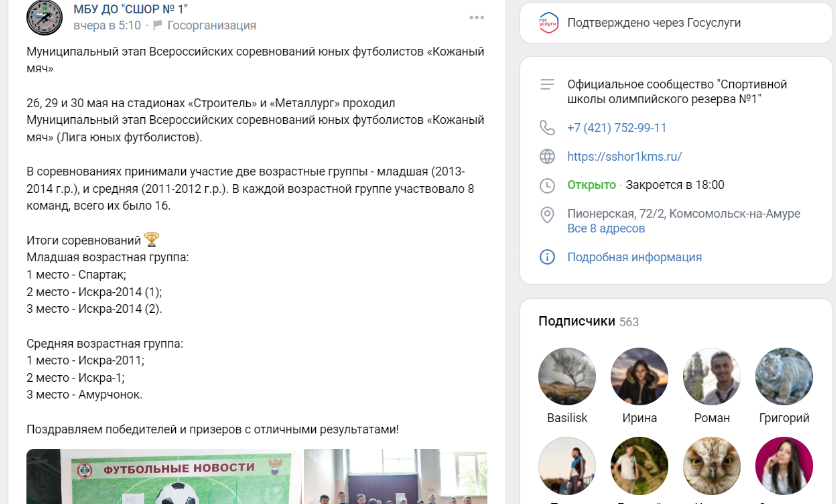 Примеры
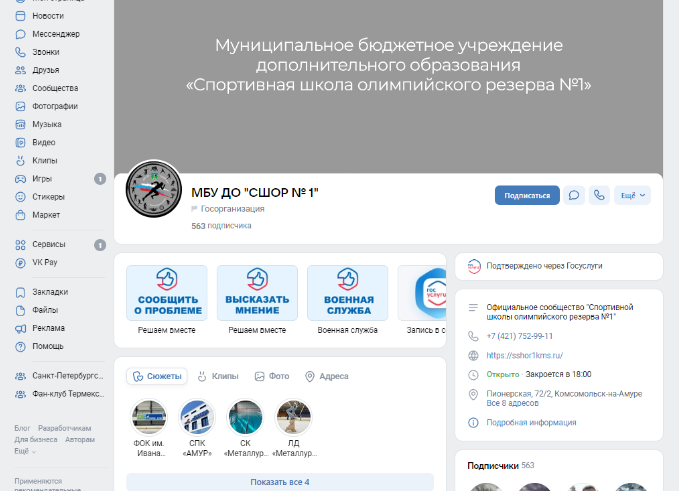 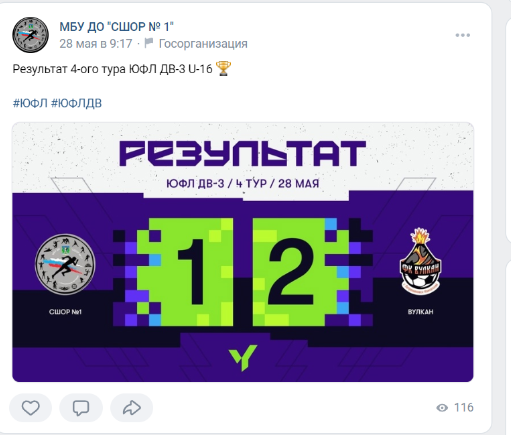 Примеры
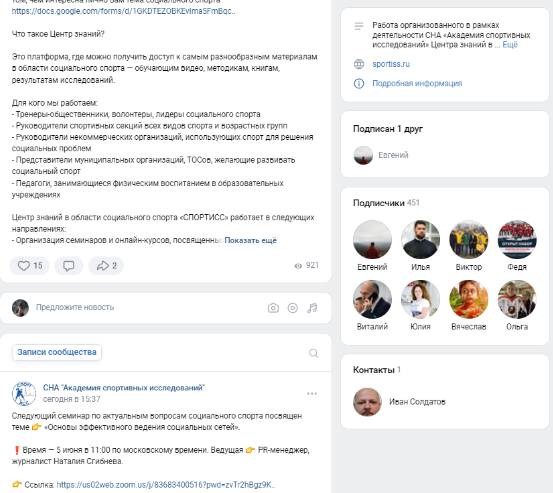 Знакомство и вопросы
Хочется узнать побольше о ваших организациях, о ваших командах (людях), о проблемах или крутых кейсах.